Making It CountUnderstanding the Value of Energy Efficiency Financing Programs Funded by Utility Customers
Chris Kramer, Energy Futures Group
Chuck Goldman, Lawrence Berkeley National Laboratory
Feb 11, 2016
About SEE Action
Goal: All cost-effective energy efficiency by 2020
Network of 200+ leaders and professionals, led by state and local policymakers, bringing EE to scale at state & local levels


Facilitated by DOE and EPA; successor to the National Action     Plan for Energy Efficiency
The SEE Action Network is active in the largest areas of challenge and opportunity to advance energy efficiency
2
What SEE Action Does
Support  on energy efficiency policy and program decision making for:

Energy office directors, utility regulators, air directors
Legislators, governors, mayors, county officials 
Consumer advocates, other stakeholders

Based on experience, a library of:
Best practices
Considerations for decision making
Analysis of current approaches
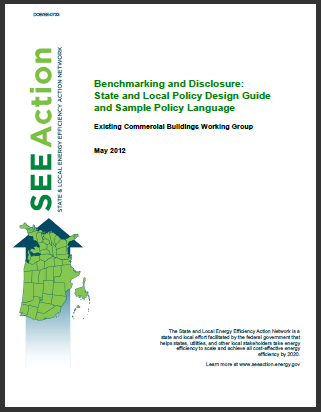 3
Report’s Objectives
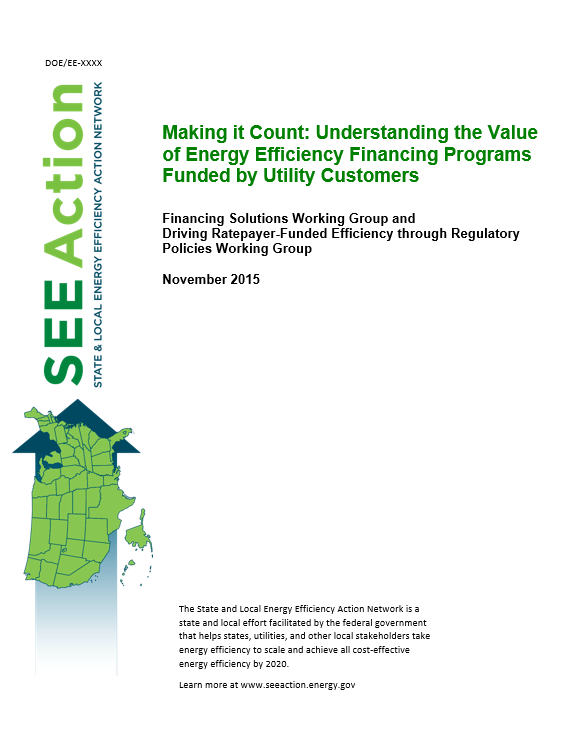 Explore options for placing EE financing in an appropriate regulatory context.
Explore ways of adapting EE program planning and evaluation tools to the unique features of EE financing.
4
Context for This Report
As EE financing has gained prominence in recent years, several jurisdictions:
Have launched large-scale financing initiatives using utility customer funds to attract private capital
Have placed their financing programs outside of traditional PUC oversight
Are considering shifting away from traditional EE strategies and toward financing as a “substitute” strategy over time
Implications:
Less reliance upon existing EE planning and evaluation approaches
EE planning and evaluation tools may need to be adapted to account for unique features of financing programs.
5
Questions Addressed
Can financing be placed in a regulatory context that would preserve accountability while providing sufficient flexibility to program administrators and customers?

Can the tools that have been used to screen traditional EE programs for cost-effectiveness and assess potential savings and impacts be adapted in ways that make them work for EE financing programs?
6
Conceptual Framework: Financing as a “Complement” or “Substitute”
NOTE: These two approaches are not mutually exclusive in the short-term; even in jurisdictions where policymakers have made statements supporting an eventual substitution, financing currently operates as a complement in the five selected states (e.g., consumers may make use of existing programs and new financing-focused offers).
7
Report Approach
Interviewed approximately 20 stakeholders in 5 states (California, New York, Connecticut, Massachusetts, Maryland)
Reviewed public filings and other documents
EE financing plays an increasingly significant role in each selected state:
CA: Suite of EE Financing Pilots across C&I, MF, SF sectors
NY & CT: Recently launched Green Banks
MA: HEAT Loan Program has reached ~ $100 MM annual volume
MD: MHELP financing program has sought customer funding (and recent Green Bank bill introduced)
8
Programs Reviewed
9
Placing EE Financing in a Regulatory Context
Regulatory oversight and treatment may depend in part on how the program is classified and treated
Financing programs implemented by EE program administrator are typically subject to state PUC rules and requirements for EE programs
Provides a basic rationale for regulatory oversight
10
Program Treatment: Options and Implications
Distinct Program: EE financing as a “program” rather than “component”
May bring attention to outcomes directly attributable to financing.
Program Type: “Resource Acquisition” and “Market Transformation” 
Can be both: look at direct program outcomes and impact on broader market.
Evaluating RA-type impacts (short-term impacts from direct program activities) may shed light on prospects for future market transformation.
Administrator Performance Incentives: 
-    Linking outcomes to performance incentives may bring increased attention to evaluation.
11
EE Financing in a Regulatory Context: California Example
12
Planning and Performance Tools
The report focuses on three planning and performance tools that may help further inform the savings potential and impact of EE financing programs:
Potential Studies: What level of savings might EE financing strategies be expected to achieve?
Cost-Effectiveness: How does EE financing impact the ratio of benefits to costs, as well as the ability to maximize total net benefits?
Evaluation: What level of savings are actually attributable to EE financing programs, above and beyond savings that might occur in their absence?
13
Potential Studies
Two different approaches to examining the potential for EE financing to date:
“Total Addressable Market” (TAM): The total amount of capital needed to implement all (or most) unrealized EE savings potential.
Achievable Savings Potential: The total achievable savings potential that any particular financing program or set of programs might generate.
The former is loosely analogous to a “technical” potential study, while the latter is similar to an “achievable” savings potential study for traditional EE programs.
14
TAM Approach: New York (Booz&Co)
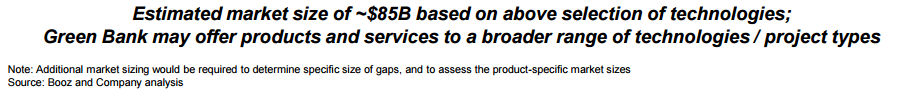 Achievable Potential Approach: California (Navigant study)
EE Financing and Cost-Effectiveness
Key Concept: Benefit Cost Ratio vs. Net Benefits
Ratios: Program administrator benefit-cost ratios may improve if a shift toward financing is accompanied by a shift of project costs onto customers
Net Benefits: However, total net benefits may diminish if participation rates or attributable savings decline in an EE Finance Program.  This would be less cost-effective.
Hypothetical example:
17
Unique Features of Financing: Implications for Cost-Effectiveness Tests
Differing impacts on PACT vs. TRC/societal tests
EE Financing programs typically intend to increase participant cost share; this program design strategy impacts PACT more than TRC or societal tests
Types of Costs and Methodological Measurement Issues
Not all budget allocations should be treated as costs (e.g., funds that will be returned or are not expected to be expended: loan principal, excess loss reserve funds)
Administrator costs may exceed energy-related costs because loans may support whole measure cost (and losses, buy-downs, etc. tie back to loan principal amounts)
Cost-effectiveness screening tests require predicting expected losses over time and may require accounting for costs of uncertainty
Treatment of other costs (interest expenses, opportunity costs of below-market lending of customer funds) remain unsettled; may be areas for further research.
18
Placing Financing In Context: MA Evaluation Example
Key Finding #1: Placing loan volume in context
Volume: $100 MM/yr (one of highest-volume programs in country)
Program Penetration: Used by only 9% of res program participants
Measure mix: Only 10% of loans used for weatherization (80% single-measure equipment replacement)

Key Finding #2: Understanding attribution rates in context
85% of HEAT Loan users said it allowed them to make improvements they would not have otherwise made.
Conclusion: a loan product may be important for those who use it, even if they make up relatively small percentage of overall program participants.
19
Evaluation: Savings Attribution and EE Financing
20
Determining Attribution Rates: Illinois Example
Self-report may not be most reliable method of estimating financing attribution.  Evaluation community has been discussing alternatives.
Other examples: Maine
10% self-report free ridership estimate based on several questions
But in one question, 44% said they would have installed same measure without the program.
Not factored in: “often” would have been less efficient or installed later.
Evaluation – Market Transformation Perspective
Best practices for evaluating programs that have market transformation objectives include: 
Developing a logic model that describes the “program theory” (how the financing program will reduce market barriers and transform existing markets)
Establishing market activity baselines against which progress will be measured;
Agreeing upon interim metrics to show progress;
Committing to a timeline of progress indicators; and
Measuring ultimate results attributable to the EE finance program over an extended period of time.
Not to the exclusion of RA evaluation, which may inform MT prospects.
22
Market Transformation Evaluation – Logic Model Example
One example of a logic model for EE financing (not currently adopted anywhere, but has been explored in some jurisdictions):
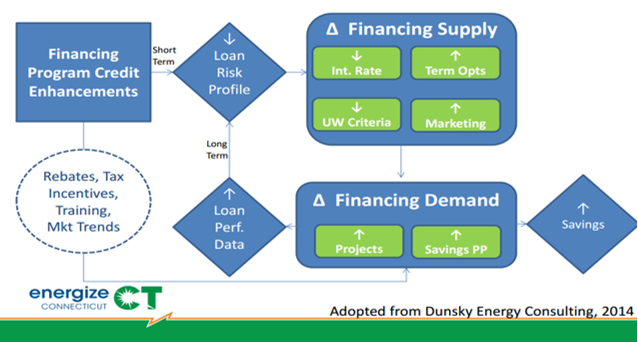 23
Market Transformation Evaluation – Interim Metrics Example
24
Conclusions: Regulatory Framework
When relying on financing programs to achieve EE policy goals, important to oversee them in ways that ensure accountability. Options include:
Oversight and Governance: Independent oversight with accountability requirements as robust as those applied to traditional efficiency programs
Program Classification and Treatment:
Treating financing as a distinct program (if it is expected to substitute for traditional programs) to better isolate its attributable impact.
Applying both resource acquisition and market transformation perspectives to program evaluation.
Linking EE finance program results to administrator performance incentives.
25
Conclusions: Accountability Mechanisms
Financing programs have unique aspects that may need to be considered when adapting planning and evaluation tools to assess impacts. Suggestions include:
Potential Studies:
Consider “achievable” approaches that dig deeper than market sizing
Cost-Effectiveness Analysis:
Consider financing’s impact on total net benefits, not only its impact on benefit-cost ratios
Evaluation:
Consider whether impacts are attributable to program financing, given existence of private financing options
26
Contact Information
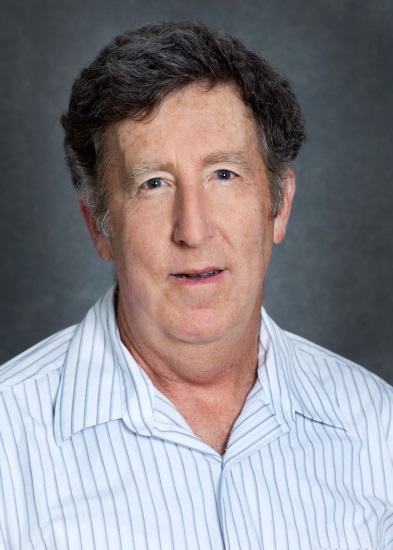 Chuck Goldman
(510) 486-4637
LBNL Energy Analysis & Environmental Impact Division
cagoldman@lbl.gov
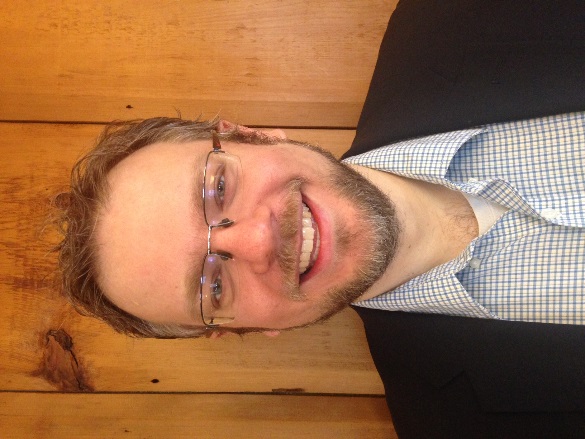 Chris Kramer
(802) 482-5001
Energy Futures Group
ckramer@
energyfuturesgroup.com
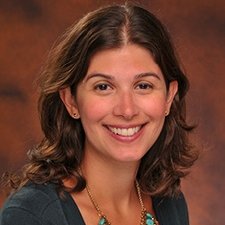 Johanna Zetterberg
(202) 288-7414
Coordinator for SEE Action Network
Johanna.Zetterberg@
ee.doe.gov
27